শুভেচ্ছা
শিক্ষক পরিচিতি
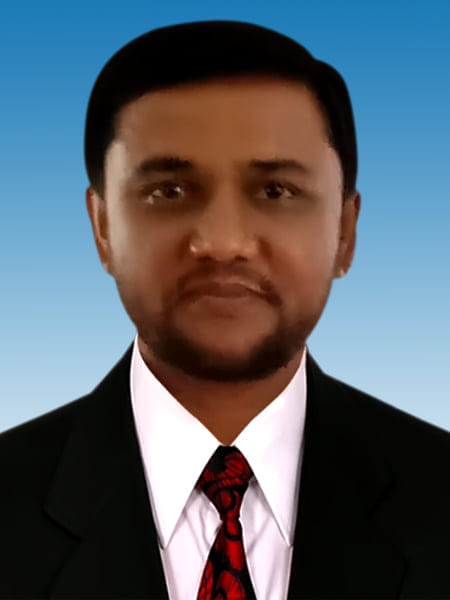 আহমদ কবির
সহকারী প্রধান শিক্ষক
আর.কে.নুরুল আমিন চৌধুরী উচ্চ বিদ্যালয়
চকরিয়া, কক্সবাজার।
মোবাইল: 01618921724
Email: akabirbabul@gmail.com
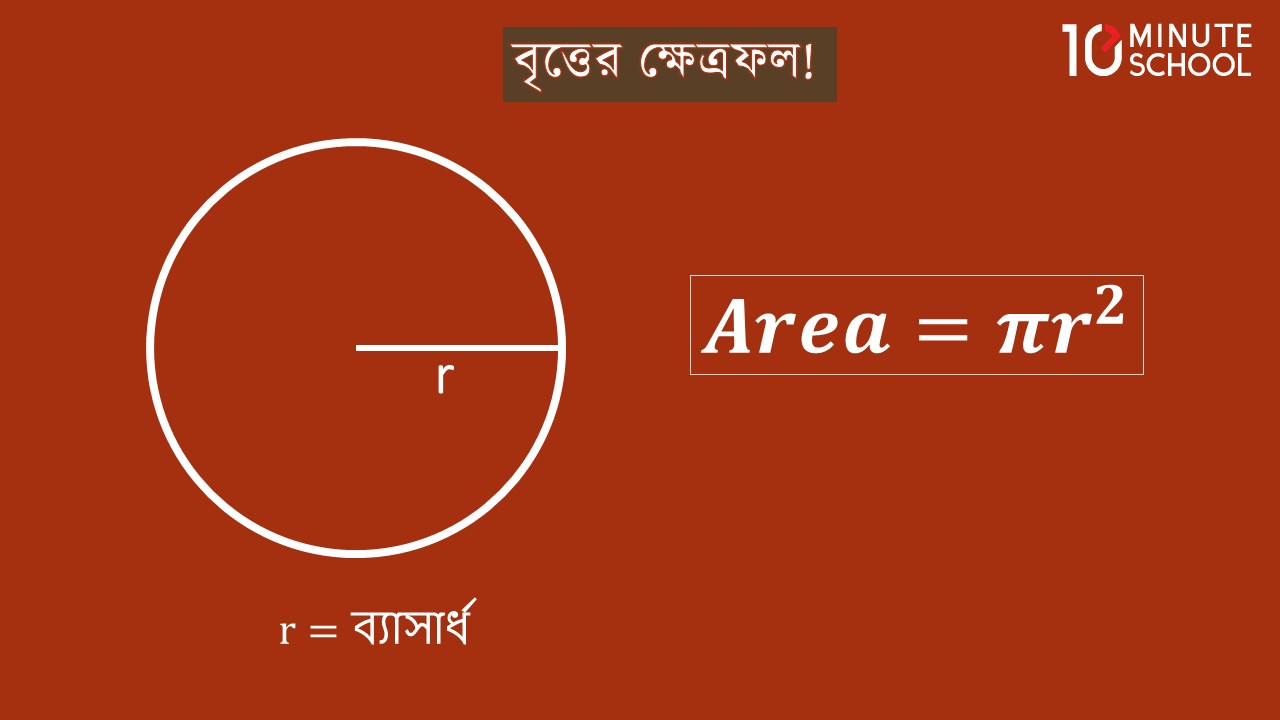 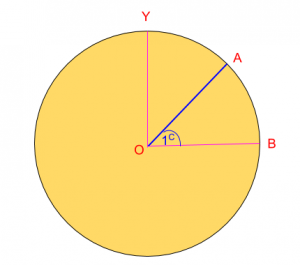 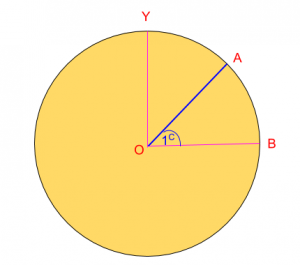 বিষয়ঃ গণিত
শ্রেনীঃ দশম(পরিমিতি)
অধ্যায় : 16.3
সময়ঃ 4০ মিনিট
তারিখঃ 03/১০/২০১9
শিখনফল
১|বৃত্তকলা ও বৃত্তচাপের সূত্রগলো বলতে পারবে|
২| বৃত্তকলা ও বৃত্তচাপ কি  তা বলতে পারবে |
৩।বৃত্তকলা ও বৃত্তচাপ সম্পর্কত গাণিতিক    
    সমস্যার সমাধান করতে পারবে।
[Speaker Notes: ত্ত]
AB অংশটির নাম কি?
A
বৃত্তচাপ
B
এই অংশটির নাম কি?
বৃত্তককলা বা বৃত্তাংশ
পাঠ শিরোনাম:
বৃত্তকলা  ও বৃত্তচাপ
প্রয়োজনীয় সূত্র
১। বৃত্তের পরিধি =
২। বৃত্তের ক্ষেত্রফল=
৩। বৃত্তের ক্ষেত্রফল=
৪  বৃত্তচাপের দৈর্ঘ্য=
একটি বৃত্তচাপ কেন্দ্রে 30 কোণ উৎপন্ন করে । বৃত্তের ব্যাস ১২৬ সে:মি: হলে , চাপের দৈর্ঘ্য নির্ণয় কর।
দলীয় কাজ
বৃত্তের ব্যাস  ও পরিধির পার্থক্য ৯০ সে:মি
এবং কেন্দ্রে উৎপন্ন কোণ ৩৬০ হলে,  বৃত্তকলার ক্ষেত্রফল নির্ণয় কর।
বাড়ির কাজ
একটি বৃত্তের ব্যাসার্ধ 7 সে: মি:। বৃত্তের S চাপ কেন্দ্রে   
60 কোণ উৎপন্ন করে।
	ক) বণর্নাটি সঠিক চিত্র আঁক।
	খ) চাপটির দৈর্ঘ্য ও চাপটি দ্বারা গঠিত বৃত্তকলার  
         ক্ষেত্রফল বের কর।
ধন্যবাদ